GreenWatch Aerial
Разработка технологий контроля экологического состояния территорий региона с использованием БПЛА модульного типа
Актуальность проекта
Проект актуален из-за растущей необходимости в контроле и мониторинге экологического состояния регионов, что требует современных технологий, включая модульные БПЛА, чтобы эффективно реагировать на экологические вызовы и изменения.
Проблема
Создание проекта обусловлено неотложной потребностью в эффективном контроле и мониторинге экологического состояния окружающей среды, в ответ на нарастающие экологические вызовы и изменения климата.
Решение
Наш продукт решает проблему эффективного мониторинга и контроля состояния окружающей среды. Потребители, которые могут воспользоваться нашей системой, включают в себя правительственные организации, экологические агентства, фермеров и лесозаготовителей.
Рынок
Наш проект будет полезен для:
Промышленные предприятия
Крупные компании и предприятия, работающие в отраслях, связанных с воздействием на окружающую среду, могут воспользоваться вашими решениями для отслеживания и соблюдения экологических норм и стандартов.
Экологические организации и НПО
Организации, занимающиеся охраной окружающей среды, могут воспользоваться вашими услугами для получения точных данных и обоснованных аргументов при проведении экологических кампаний и мониторинге.
Исследовательские институты
Научные и исследовательские организации могут использовать вашу технологию для проведения экологических исследований и анализа данных
.
Бизнес-модель
Бизнес-модель включает в себя производство и продажу модульных БПЛА, предоставление услуг мониторинга и анализа данных, техническую поддержку, партнерства, привлечение инвестиций и маркетинг для обеспечения прибыли, основываясь на предоставлении средств для контроля экологического состояния территорий.
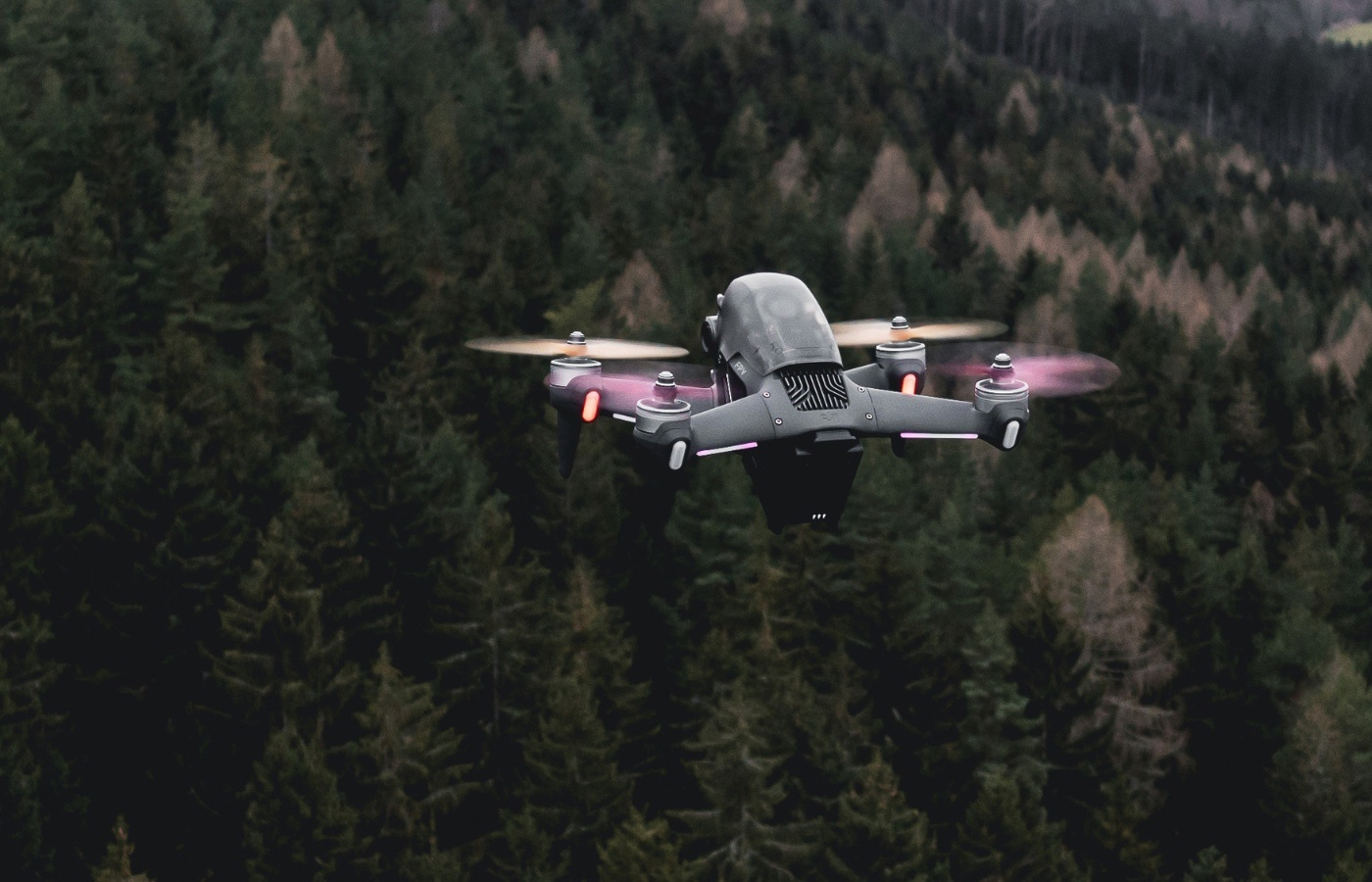 Текущие результаты
1. Исследована предметная область
2. Сравнение конкурентов
3. Проведен анализ конструкции
Команда
Блинова Наталья
Голых Григорий
Ильчишина Ксения
Генератор идей
Копирайтер
Лидер команды
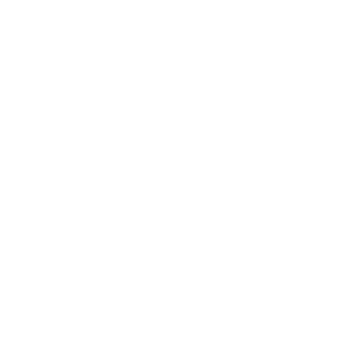 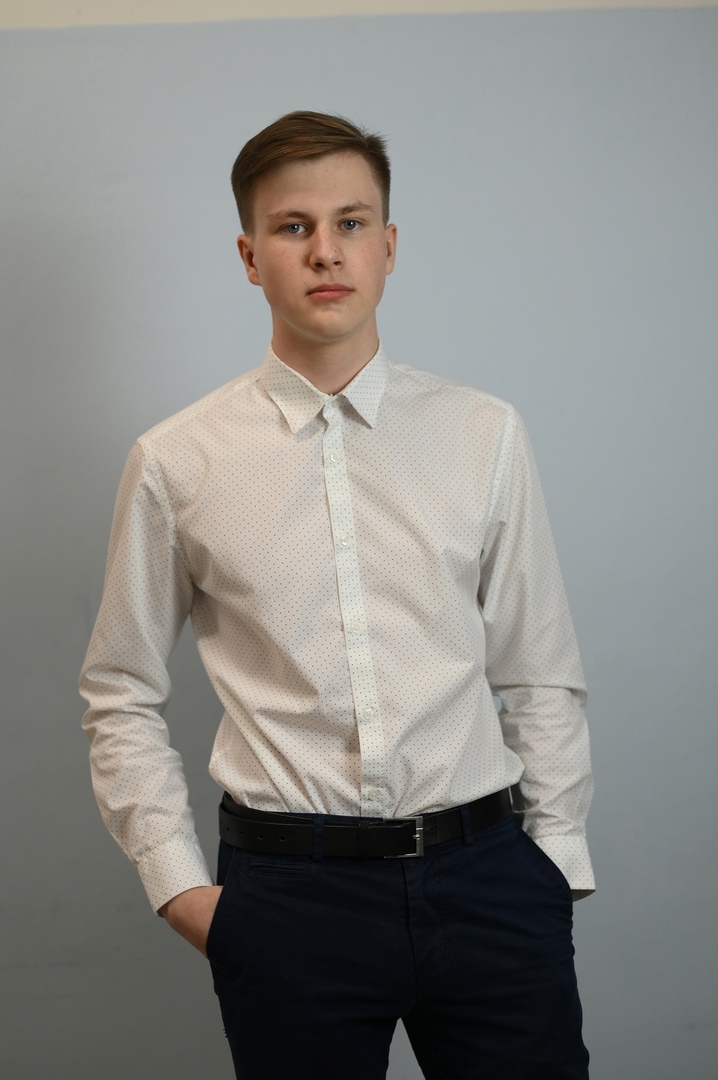 Шарафудинов Никита
Муксинова Рина
Дизайнер
Мастер презентаций
Планы развития